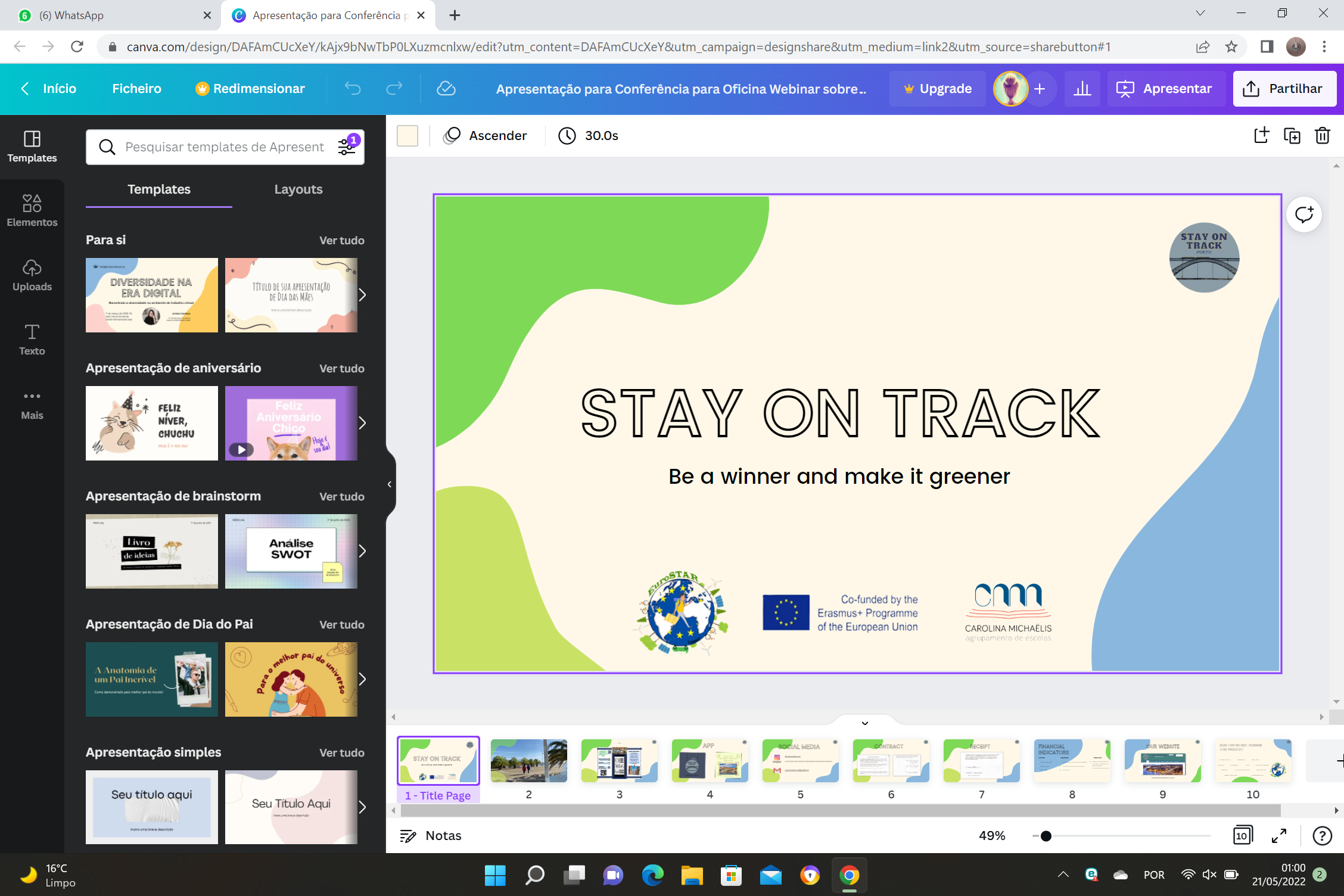 https://youtu.be/Gt8GUR0ztJU
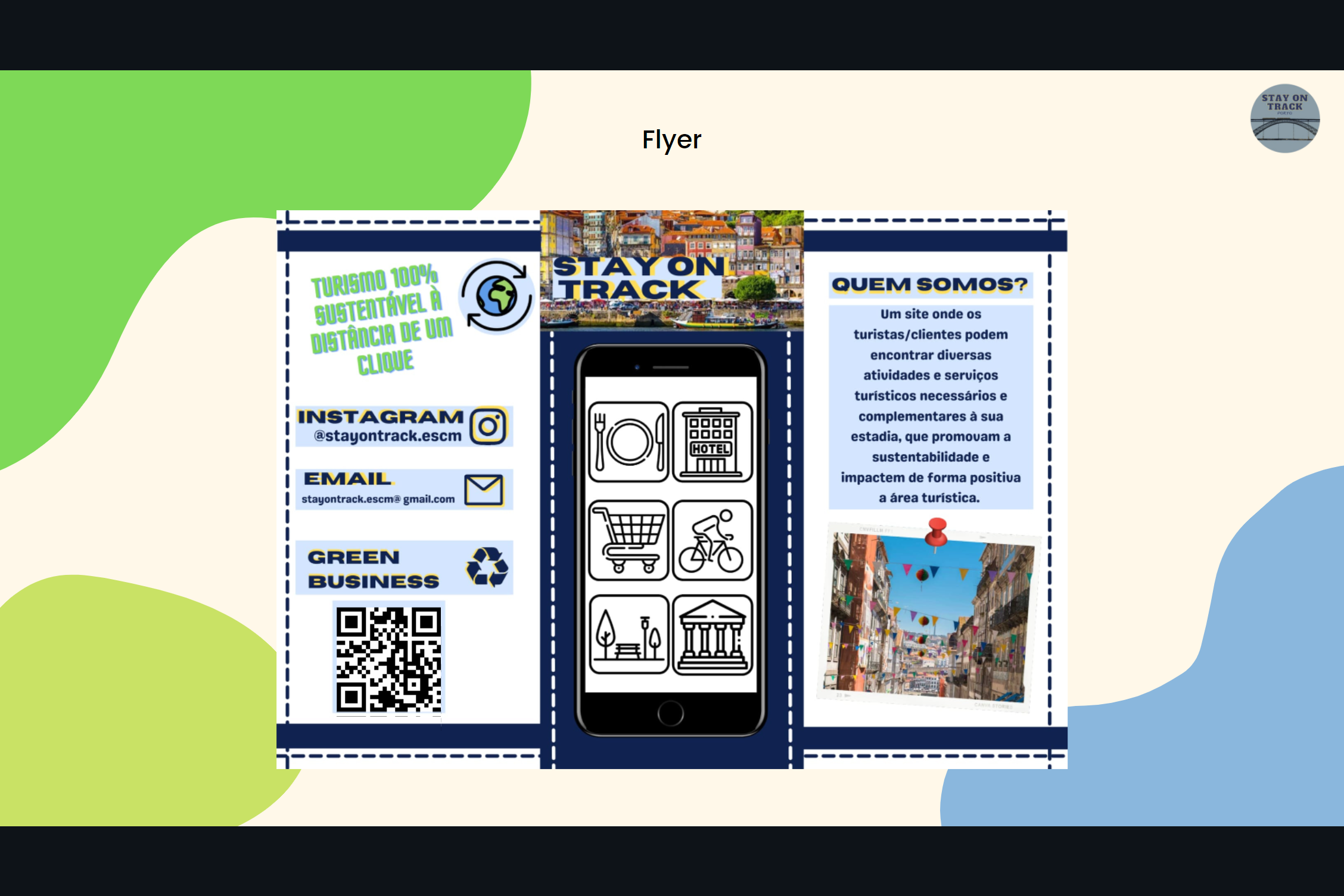 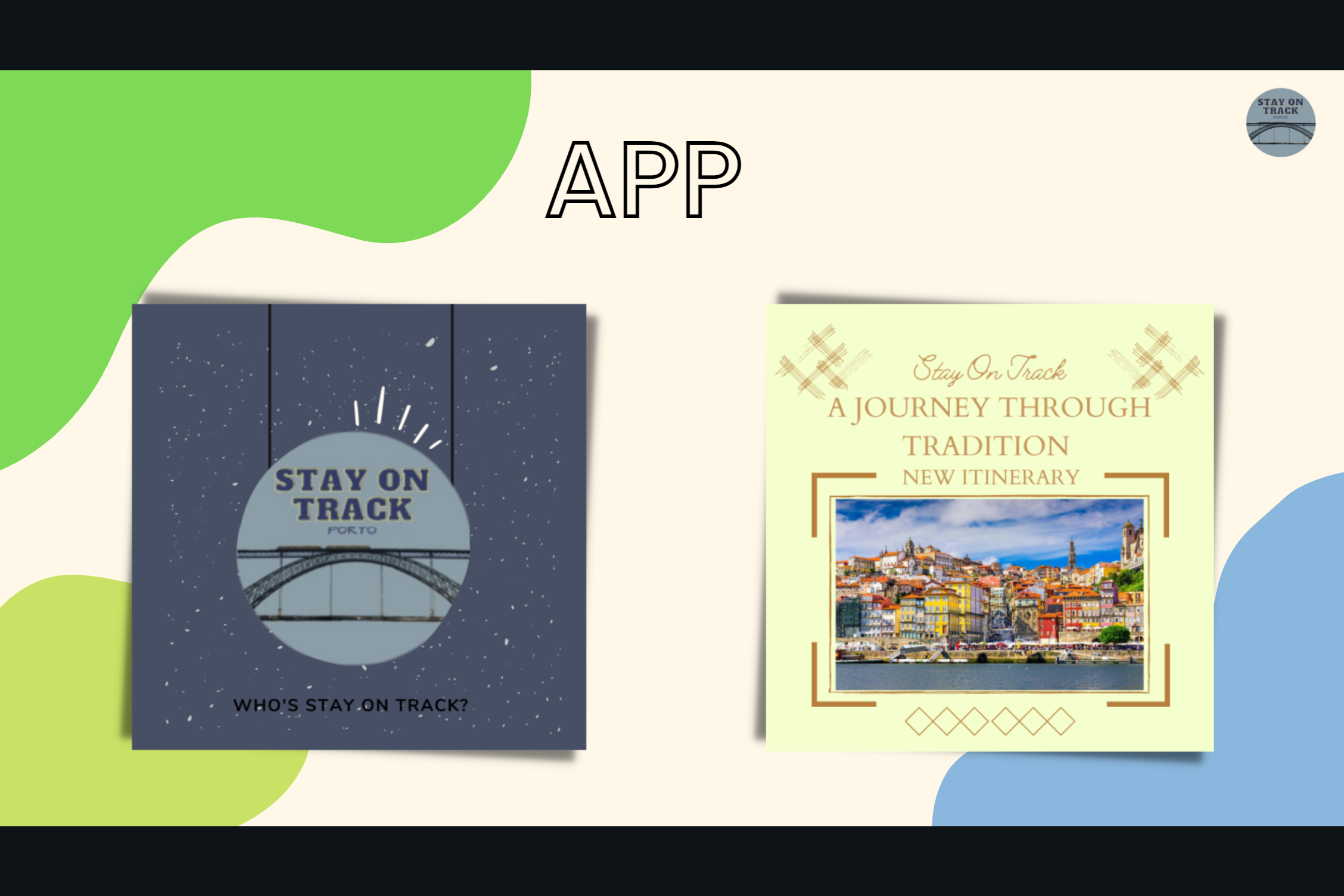 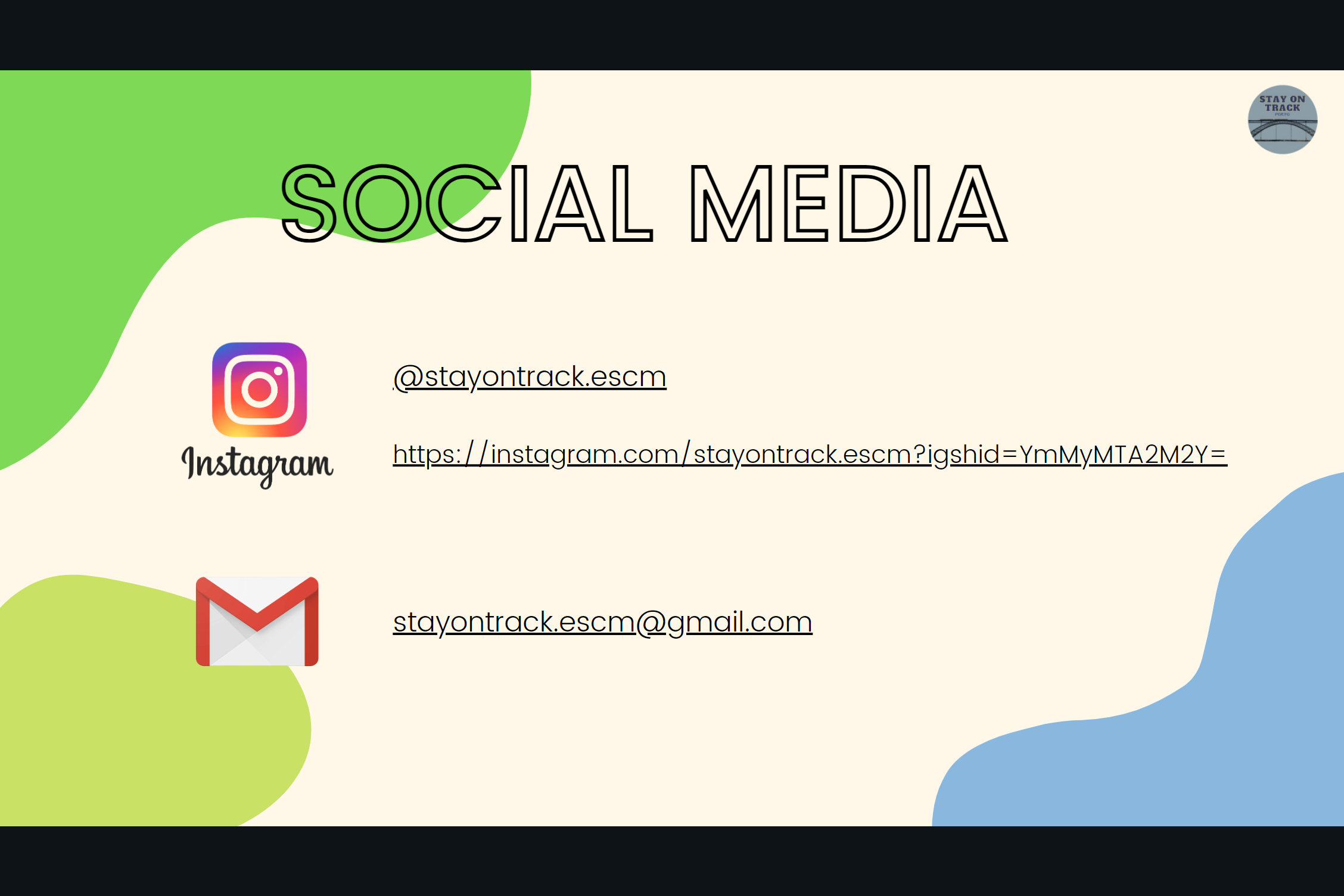 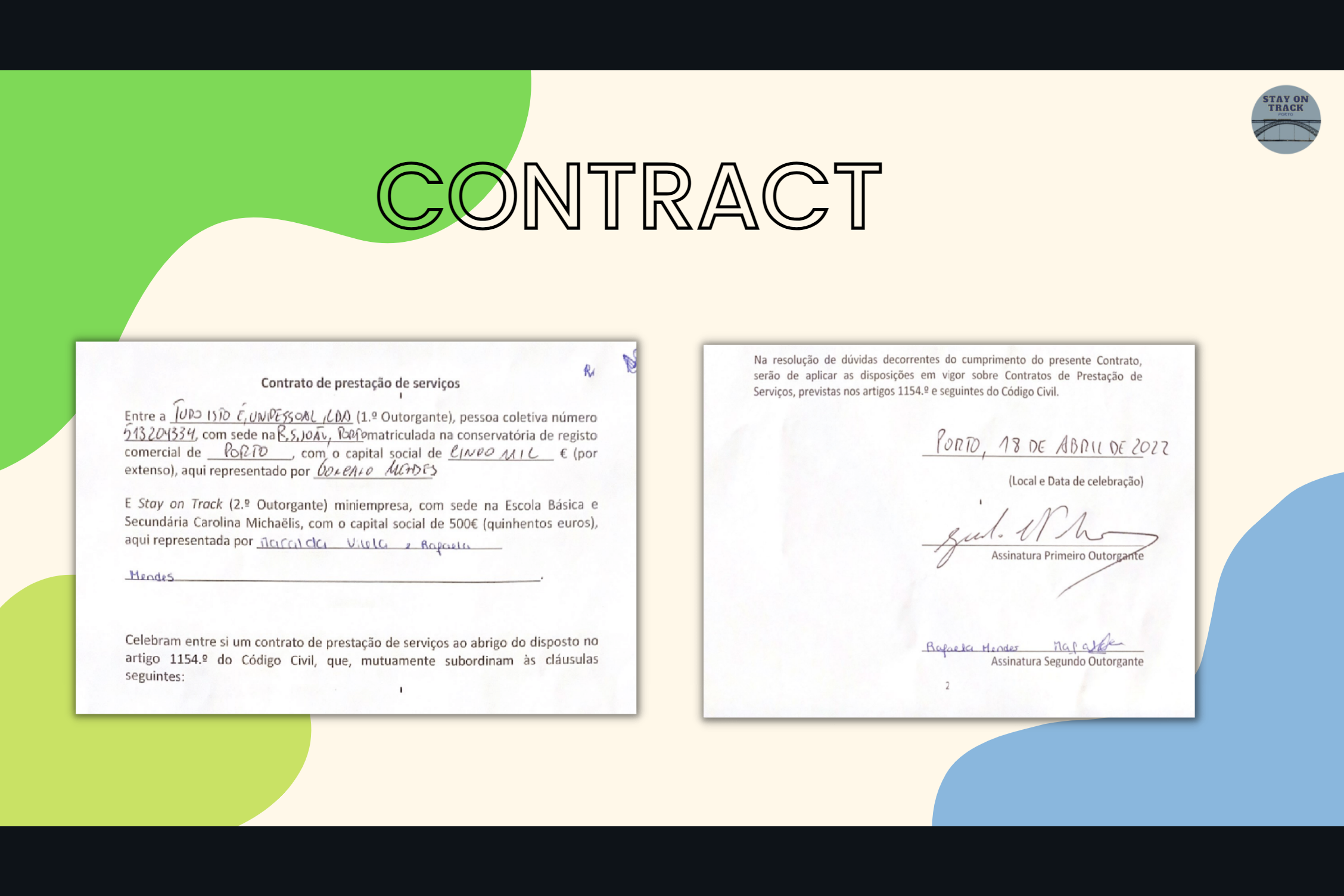 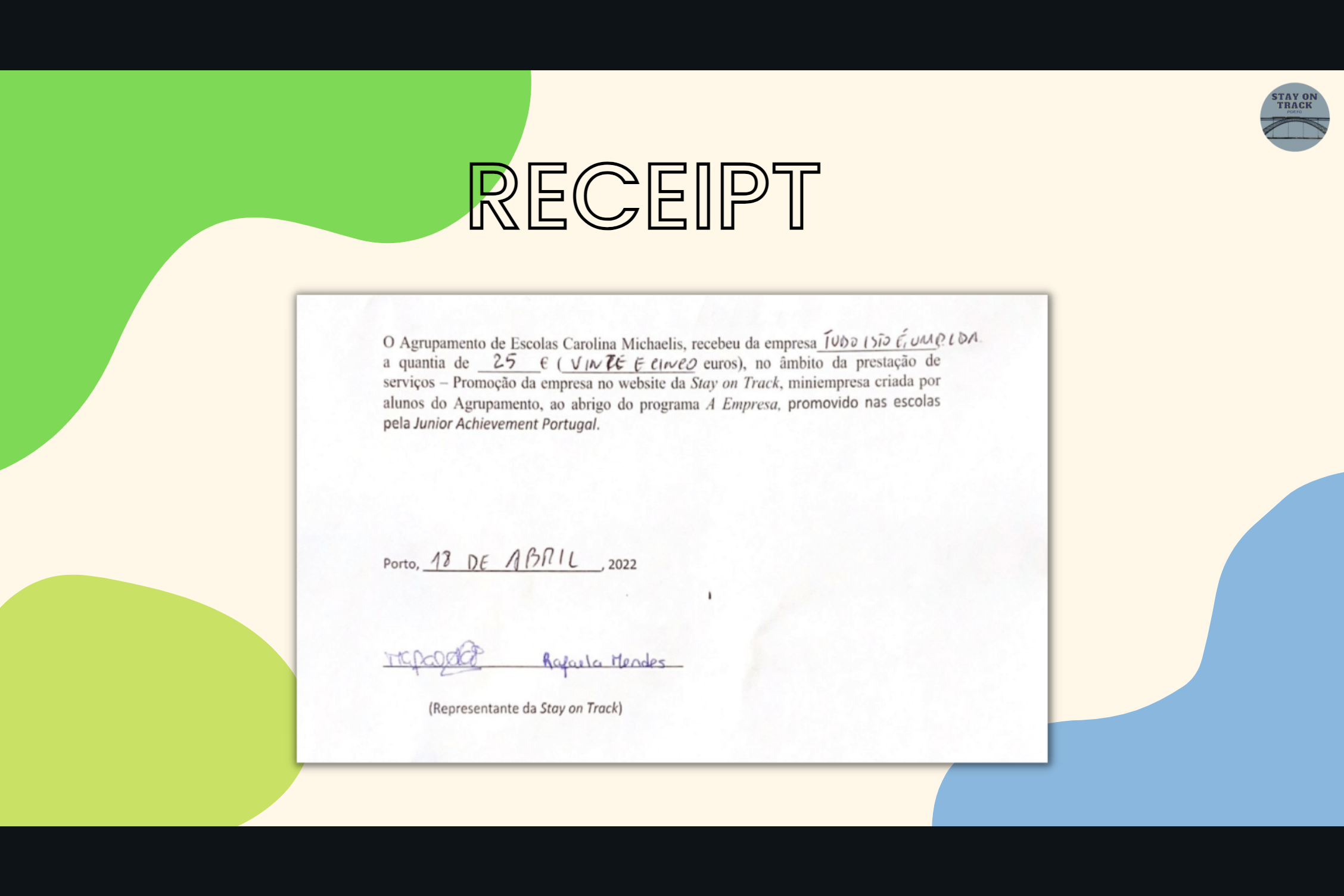 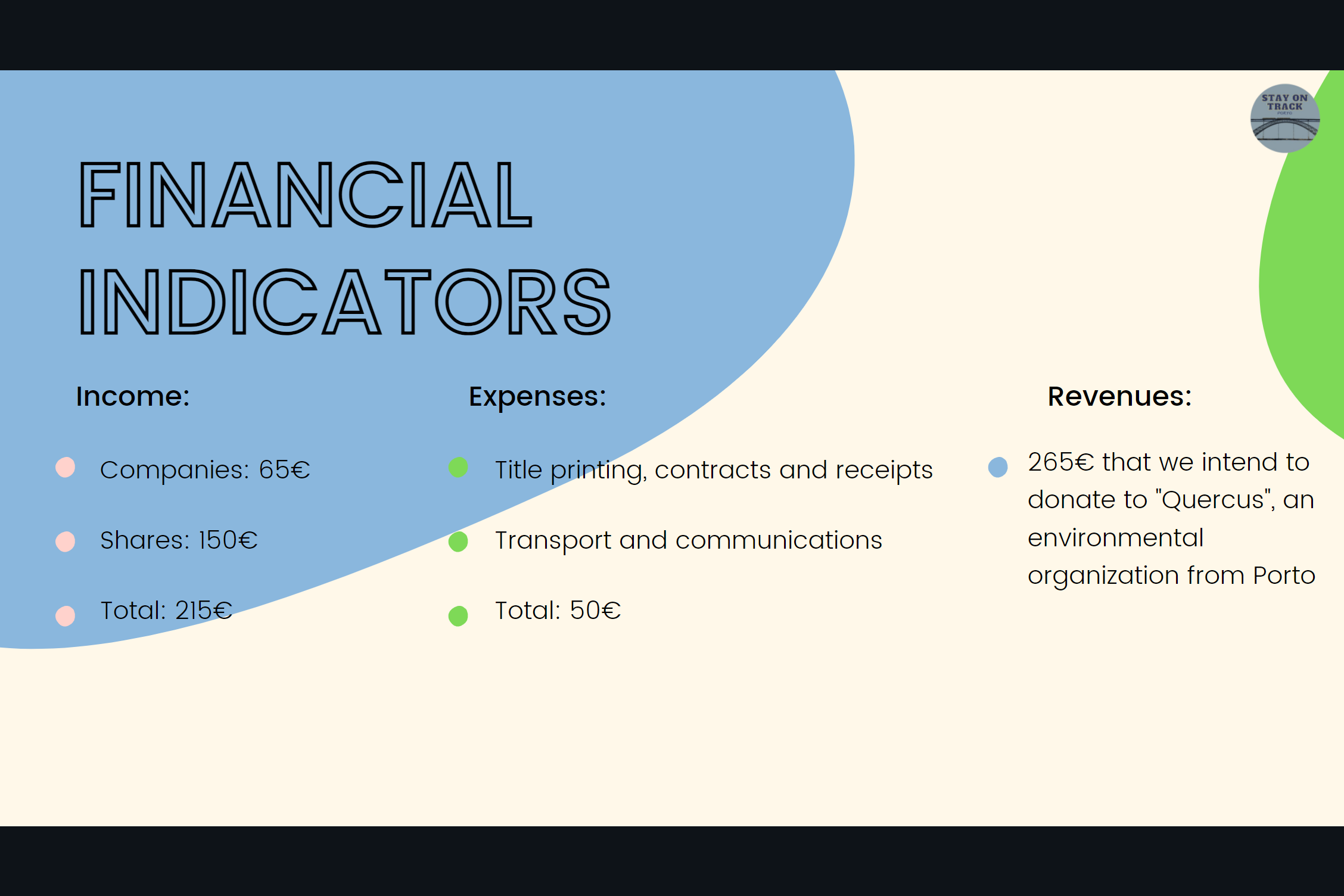 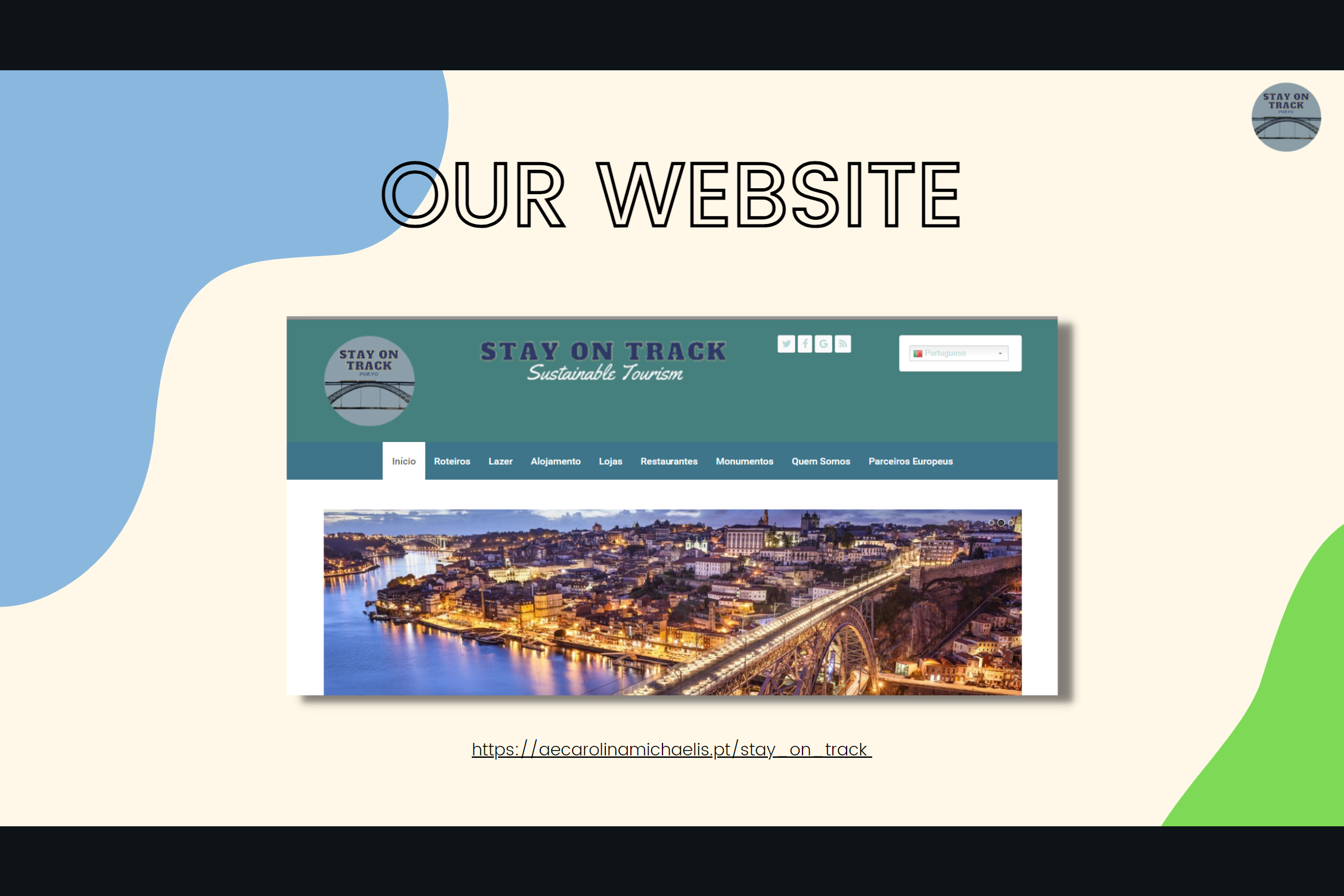 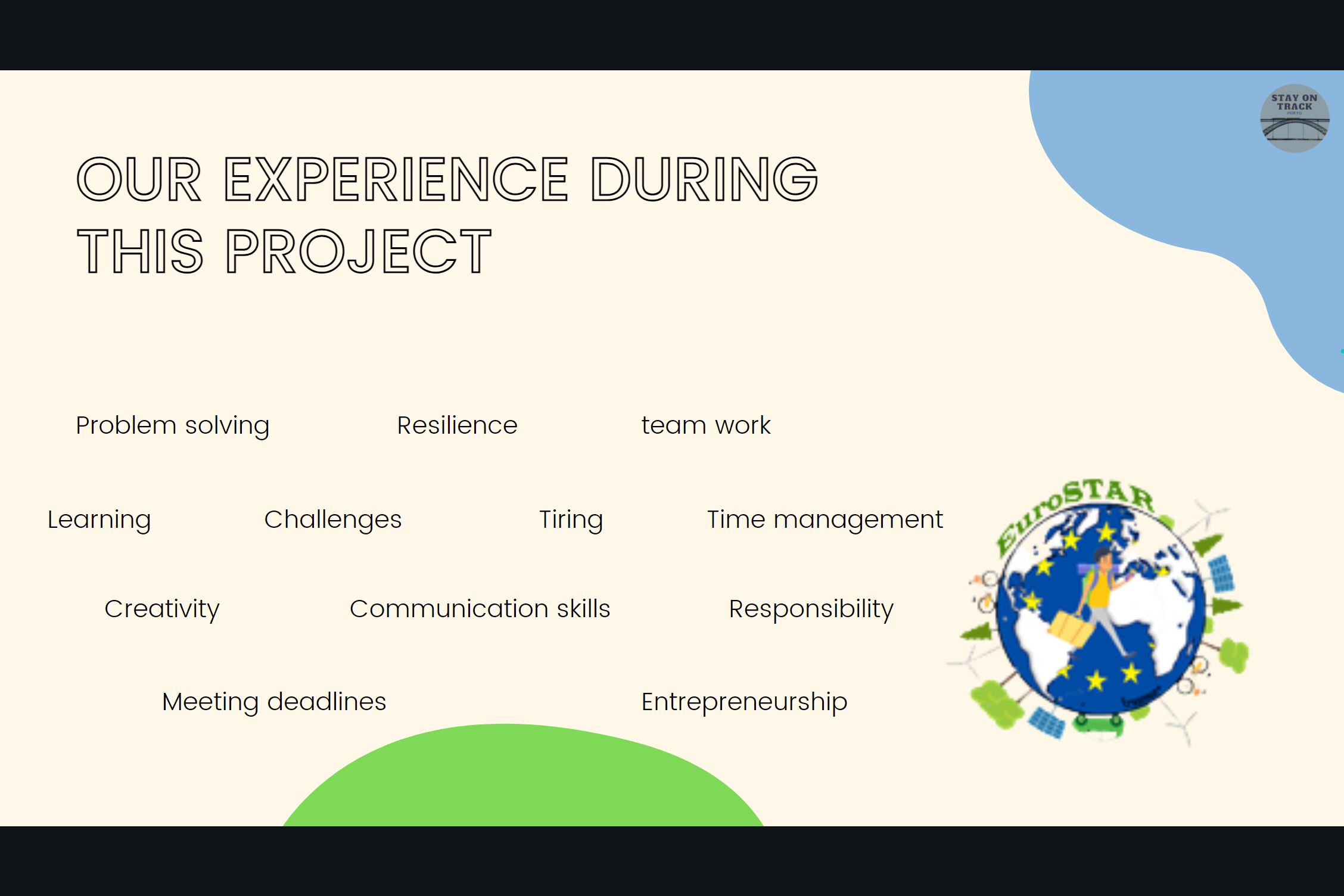